Massachusetts Executive Office of Housing and Livable CommunitiesCommunity Development Block Grant Program
Maura T. Healey, Governor
Kimberley Driscoll, Lt. Governor
Edward M. Augustus, Jr., Secretary
CDBG Application Training for:   FFY 2024Date: 12-8-23
Agenda
Eligible Applicants
Mass CDBG Program Components – Community Development Fund
Grant Award Amounts
Community Development Fund
Category				Maximum Grant Award					
Single Community			$950,000
Two Communities (regional)		$1,000,000
Three or more Communities		$1,375,000
(regional)
					Minimum
All (except planning)	                     	$100,000
Planning or design only		$10,000
Mass CDBG Program Components – Mini-Entitlements
Grant Award AmountsMini-Entitlement
Maximum Award is  $925,000

10 Communities designated for FFY 2024

May not participate in joint application
Due dates CDF and Mini-Entitlement Applications
Applications for CDF and Mini-Entitlements due Monday, March 25, 2024 at 3:00:00 PM via Intelligrants

1 copy of application cover page, joint authorization page(s) with signatures of appropriate CEO due with the application attached in Miscellaneous attachments – No other documents – Do Not Send by Mail
On-line Application
New Users
On the log-in page, follow instructions for “New Users”
Contact Mark Southard @ mark.southard@mass.gov for assistance in accessing the system
Questions concerning the application should be directed to program staff – contact CDU Manager, Kathryn McNelis at kathryn.mcnelis@mass.gov if you are not already working with staff
Application Information
The Application
Collection of Forms, Objects and Links:

Forms Page 
- Cover Page
- Plans and Certifications
- Thresholds
- Components – Project Packets
- Administrative Budget
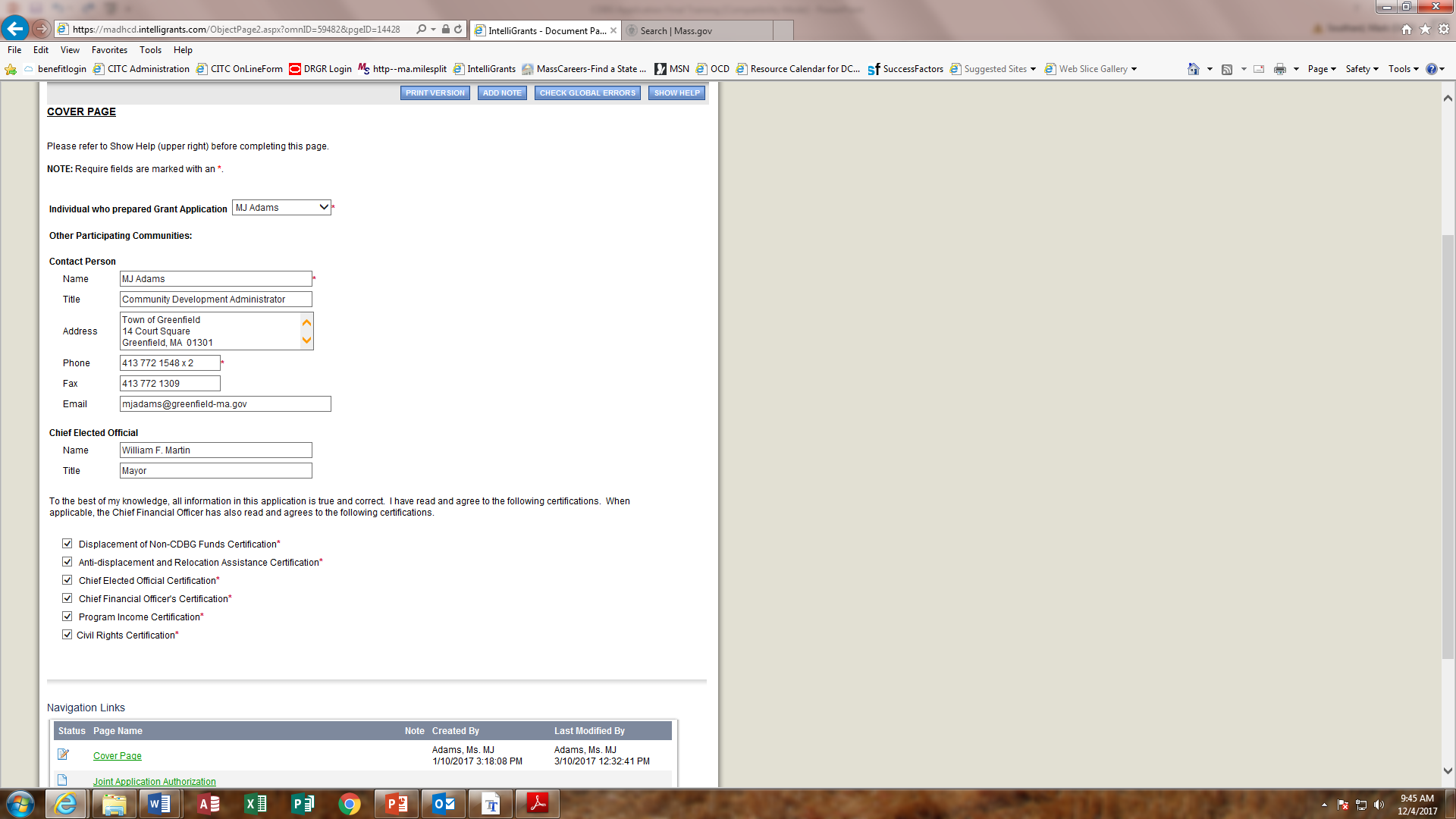 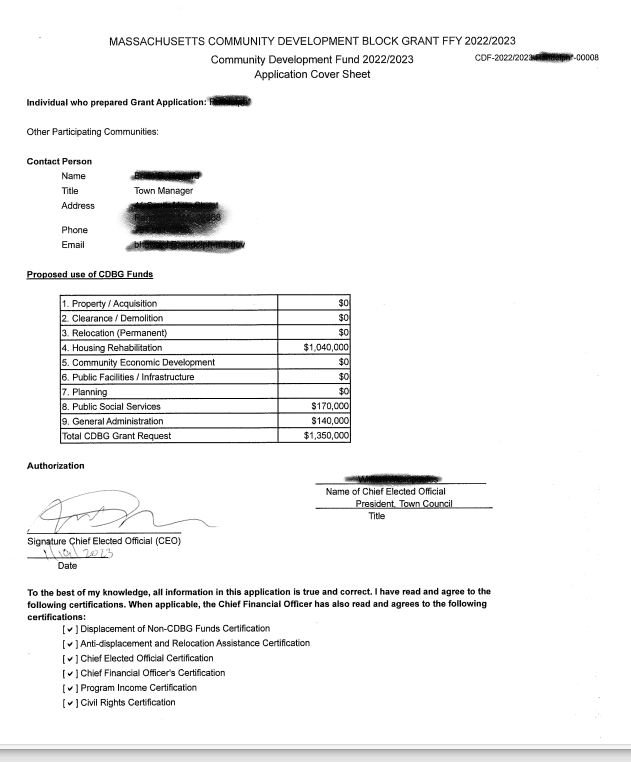 Application Plans and Certifications
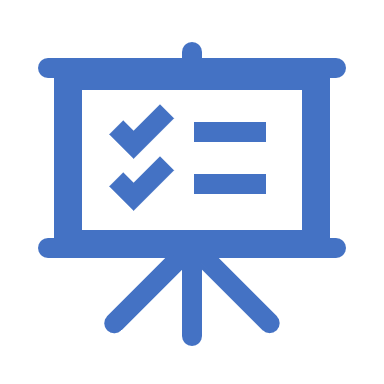 The application requires response to a number of plans and certifications 

Failure to address these could derail your application or result in a special condition attached to the grant which could delay implementation
Application Plans
Application Certifications
Application ThresholdTimely Expenditure
For previous Grantees:

100% of funds from 2020 or earlier

70% of funds from 2021

Procedural clearances complete from 2022/2023

Funds may be returned to meet these requirements

*CDBG includes CDF, Mini-Entitlement, and Reserves, but for the purposes of this calculation excludes CDBG-CV and Section 108 guarantees. Planning-only grants of $50,000 or less are also excluded from this calculation.  

*Greater scrutiny will be applied for 2024 waivers
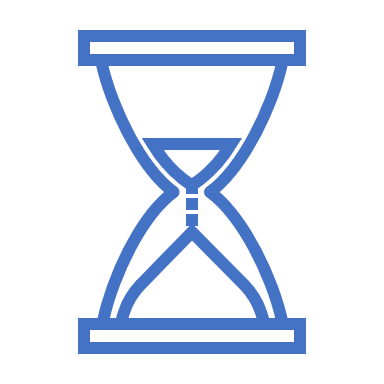 Application Requirement – ADA Self Eval. Survey & Transition Plan
ADA Self Evaluation Survey and Transition Plan
	- All communities as part of the 2024 application must submit, 	unless….
	- Attach to Miscellaneous Attachments on Forms page
OR
	- Attach statement that community does not have one, on 	letterhead.


Questions?
Director
Massachusetts Office on Disability
(617) 979-7317
Threshold Questions
Threshold Questions - What’s Eligible?
Title I of Housing & Community Development Act of 1974, as amended – See Appendix A
Housing assistance
Public facilities
Architectural/Engineering Design*
Infrastructure
Planning
Public social services
Economic Development – must contact EOHLC
*Risk of repayment if project construction not complete within five (5) years
Threshold Questions - What’s Not Eligible
1.	Benefit to low- and moderate- income persons
				or
2.	Prevention or elimination of slums and blight
				or
3.	Urgent need

	Identify and describe (document) that you can and how you will meet the national objective
Project ThresholdNational Objectives
Project Threshold: Senior Centers
Project Thresholds: Architectural Barrier Removal
Project Thresholds: Bid-ready Plans and Specifications
Project Thresholds: Public Social Services
Housing Rehabilitation Program Status Update
Special Public Facilities Rule for State CDBG Program Recipients
Component Selection –Project Packets
Top of the Forms page
5 component selections – (project packets - Rehabilitation, Construction, PSS, Planning, Design)
1 project per packet
Packet contains: 
	Project description - See Application Guidance
	Threshold questions
   Competitive (scored) questions
   Budget and related information
Evaluation
Evaluation:  Project Packets65 points
For Rehabilitation, Construction and Design, each project packet will be evaluated and scored on the following:

Project Need (40)
Project Feasibility (25)

- CDF projects must meet 39 out of 65 points to be considered fundable
- Planning activity packets will be scored using Project Need only and must receive at least half the points but will not be included in the application score
- Public service packets will be evaluated on information contained in the project description and will be treated as pass/fail – See application guidance
Define and quantify the need (s) to be addressed. Describe current condition and the impacted population. Indicate how community input contributed to determining the need (15 pts)

Provide/document relevant and current evidence of the extent of the need/problem – narrative should relate to documentation (10 pts)

Describe how the project will address the need and the impact it will have on the need (5 pts)

LMI Score – to be added by EOHLC – Up to 10 pts
Project Need – 40 points
Project Feasibility 25 pointsAre you ready?
Mini-Entitlement Scoring
Public Service packets
Build America Buy America (BABA) for FFY2024 CDBG Applicants
Includes rehabilitation of buildings and real property, construction of public facilities and improvements, utilities, water systems, electrical transmission facilities, broadband and transportation infrastructures

Required to apply the Buy America Preference (BAP) for certain products. These include:
iron and steel 
and 
specific construction materials (non-ferrous metals, lumber, plastic- and polymer- based composite building materials, pipe, and tube)

All manufacturing processes for iron and steel, as well as construction material must occur in the U.S.
Build America Buy America (BABA) for FFY2024 CDBG Applicants – cont’
Build America Buy America (BABA) for FFY2024 CDBG Applicants – cont’
EOHLC Review Process
Helpful Hints(and reminders)
Read the One Year Plan
One packet per project
Page Limit - 4 pages for scored responses/ 2 pages for planning and 3 pages PSS project descriptions – See instructions in the Guidance
Income surveys should not be more than 3 years old
Slum & Blight inventory guidance – don’t create your own criteria
Public Hearing – read instructions!
No changes/additions will be accepted after the application deadline
Barrier Removal - scope limited to barrier removal
Bid-ready plans and specifications for all public facilities and architectural barrier removal projects with construction costs over $175,000
Additional Considerations
Additional Updates Since Proposed Changes Session
Attachments
Attach documents where they belong

Attach documents only where they belong

Attached document names  - NO SYMBOLS – Make sure names are consistent

Appendix list if many attachments

Hyper Links – Not recommended

Review attachment requirements in Application Guidance
Application (RFP) Training
CDF and ME 
application types
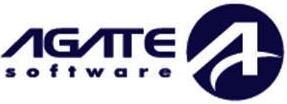 Login with your Username and Password.
Login Page
Home Page
Select the View Opportunities button below to see what is available to your organization. 

Select the Open Inbox button below to open your system message inbox

Select the Open Tasks button below to view your active tasks.
Opportunities
To apply for an item listed below, select the Apply Now button below each description. 

This page will give you a list of all potential applications available for your agency.

Clicking the Apply Now button will begin the application.
Are you sure you want to create this item?

Clicking the “I Agree” or “I Do Not Agree” buttons will continue the process of starting/ending the application.
Agreement Page
Request for Proposal Menu
1. Select the View Forms button below to view, edit, and complete forms.

2. Select the View Status Options button below to perform actions such as submitting applications or request modifications.

3. Select the View Management Tools button below to perform actions such as adding people to this document or viewing the document history.

4. Select the View Related Items button below to view see related items such as claims, messages, etc.
RFP Form Menu
This list page gives you an overview of  available forms for each RFP.
After saving a form without any errors this page will have a paper and pencil icon.
If the form is saved with an error there will be a stop sign icon on this page.

Example:
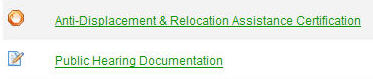 Component Selection
Packet Pages
After clicking on an individual packet page (i.e.…Construction Packet, Public Service Packet, Rehabilitation Packet, etc…) The Related Pages will become available at the bottom, In the Related Pages section of the page.
To change the status of the document, click on the View Status Options button.
Change the Status
Status Options
On the Request for Proposal Menu – Status Options page, you have a list of all statuses possible to change at the moment.

To change the status, click the “Apply Status” button below the desired outcome.
Global Errors
After Clicking “Application Submitted”, you will be taken to a Global Errors Page asking you to “Please review this page for accuracy”. 

(This message may show up multiple times asking you to review different pages.)
Agreement Page
After all Global Errors have been cleared you will be taken to an Agreement page.  If necessary, fill out the text box.  When you are satisfied click on the “I Agree” button.
The document’s status will be changed to “Application Submitted”.
Post Submission
Please note: That after submitting the document you no longer have the ability to edit or delete pages within.
(The save button will be visible, but grayed out.)
Post Submission
1.	Benefit to low- and moderate- income persons
				or
2.	Prevention or elimination of slums and blight
				or
3.	Urgent need

	Describe (document) that you can and how you will meet the national objective
National Objectives
Project Threshold National Objective (LMI)
Project Threshold National Objective (LMI)
HUD LMI limits
https://www.huduser.gov/portal/datasets/il.html
Provides income limits
HUD LMI Block Group
LMISD - All Block Groups, Based on 2011-2015 ACS - HUD Exchange
24 CFR Part 5.609: Definition of Income
eCFR :: 24 CFR 5.609 -- Annual income.
Project Threshold National Objective (LMI)
Low-and-moderate income benefit
Five ways:  depends upon the project
1. Area-wide low/moderate income
2. Housing activity  
3. Limited clientele 
4. Job creation or retention
5. Planning
Area-wide low/moderate income (LMI)

Service area must be 51% LMI households

Survey no older than 3 years
 
Copy of blank survey document 

Summary survey results

Street by street data

Parcel Map of Service Area including vacant land 

If vacant land, describe future use for 5-7 years

Explain methodology for geographic boundaries

Census Data – ACS
Project Threshold National Objective (LMI)
Low Mod Area Benefit Service Area
Grantee must determine the service area of the activity and maintain written documentation on file
Maps
If Water project, map with flow direction
Data
Written determination/description
Service area is determined based on the nature of the activity and who the users will be
Low Mod Area Benefit Service Area
Low Mod Area Benefit Service Area
Low Mod Area Benefit Service Area
Census Data: Block Groups

Must use HUD’s LMI data – see prior slide with link to HUD LMI Block Group Data

You must consult with EOHLC prior to submitting application

We will want: Description of activity; map illustrating the area; block group data.
2. Housing activity

Providing or improving permanent residential structures which will be occupied by LMI households when completed 

Demonstrate that 51% of the units in a structure are LMI households
One unit structure must be occupied by LMI household
One unit of a 2-unit structure must be occupied by LMI household
All other housing structures must have at lease 51% of the units occupied by LMI households	

	Income must be documented and kept on file for all LMI units
Project Threshold National Objective (LMI)
Must have a standard income verification procedure that uses acceptable forms of source documents/third party verification

Determine income: Part 5 Annual Income
EOHLC recommends third party verification of gross income; 6 to 8 week period; extended to 12 months
Source is typically pay stubs; limited situations certified IRS AGI
Consider seasonal employment and no income claims
Compare to current income limits
Low Mod Housing Benefit (LMH) Documentation
3. Limited clientele (LMC)

Activities that benefit specific groups of persons rather than everyone in an area

Four options:
Groups generally presumed to be principally   LMI*:  elderly(62+), battered spouses, severely disabled adults, persons with AIDS, abused children, homeless persons, illiterate adults, migrant farm workers (presumed beneficiaries)
Groups of persons already documented as low- and moderate-income 
Groups whose composition is such that it can be concluded that a majority of their clientele will be LMI persons 
Groups that can be documented to be predominantly LMI (at least 51%) 

	*Unless there is evidence to the contrary
Project Threshold National Objective (LMI)
Documentation:
Self-Certification may be used for most activities. Clientele certify to family size and income.
Be sure form is current and updated with income limits
If self-certification is not used, file must contain information or description to justify that program is used by presumed beneficiary or predominately LM persons
Low Mod IncomeLimited Clientele (LMC)
Project Threshold National Objective (LMI)
5.  Planning
In order to satisfy the National Objective, demonstrate that the planning project, if implemented, will meet a LMI National Objective


Examples:
- Affordable housing study
- Study of unmet needs for LMI persons in an area that is 51% or more
- Study in a S&B area regarding contributing conditions
- Spot blight study designed to eliminate hazards
Project Threshold National Objective (LMI)
Project ThresholdNational Objective (S&B)
To demonstrate area-wide slums and blight a community needs:
A declaration and description of area or site by local official; Consistent with Chapters 121 A and B

At least 25% of properties experience one or more of the following conditions: See application guidance
Physical deterioration of buildings or improvements
Abandonment of properties
Chronic high occupancy turnover or vacancy rates in industrial/commercial 
Significant declines in property values or abnormally low values relative to others
Known or suspected environmental contamination

Map delineating target area/Written description
Current parcel inventory of buildings/properties and infrastructure 
Appendix J - summary table
Appendix K  - EOHLC’s property and infrastructure rating sheets – Do not modify
Any proposed project must address conditions that contribute to the deterioration of the area
Slums & Blight – Spot basis
Project ThresholdNat’l Objective - Critical Need
AKA -  Urgent Need
Catastrophe, natural disaster – Conditions that pose a serious and immediate threat to the health/welfare of the community
Situation not known prior to 18 months preceding EOHLC approval
Community cannot finance on its own and No other financial resources exist
EOHLC approval necessary before application is submitted
Provide:
Description of the nature and seriousness of condition – include timing of development of condition and photographs
Certification by local government of serious and immediate threat and evidence showing unavailability of other financial resources
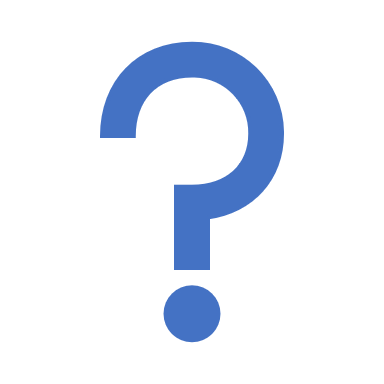 Questions???
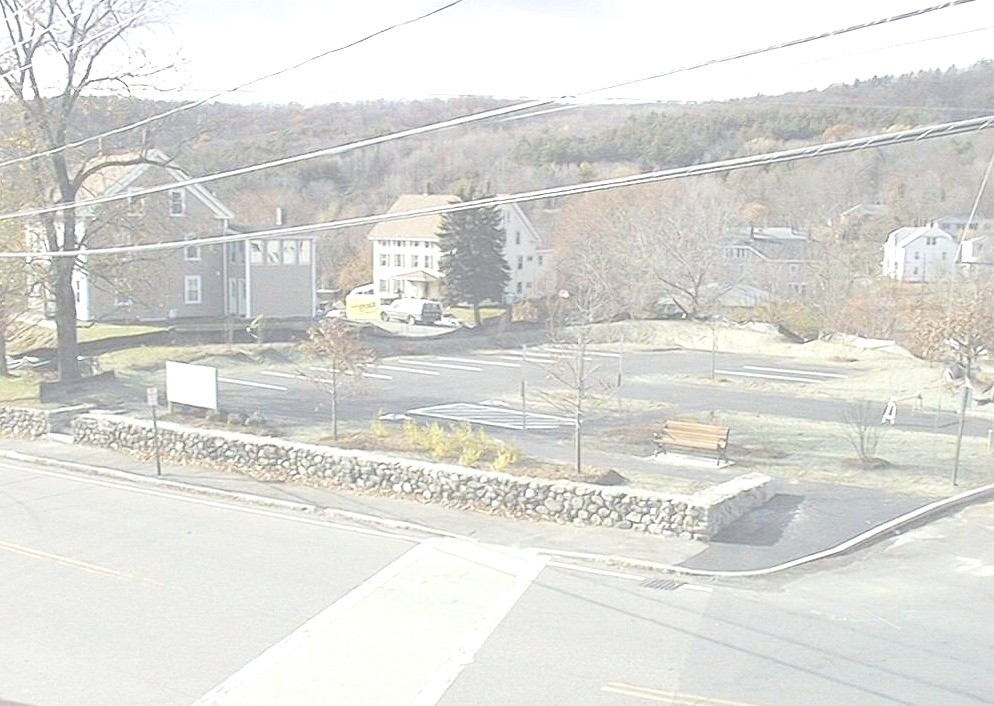 EOHLC
100 Cambridge Street, Suite 300
Boston, MA  02114
Phone: 617.573.1400
www.mass.gov/eohlc/